ХИМИЯ
9 КЛАСС
ТЕМА 
Производство соды.
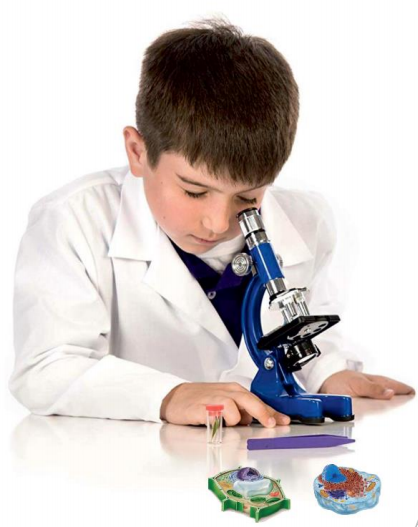 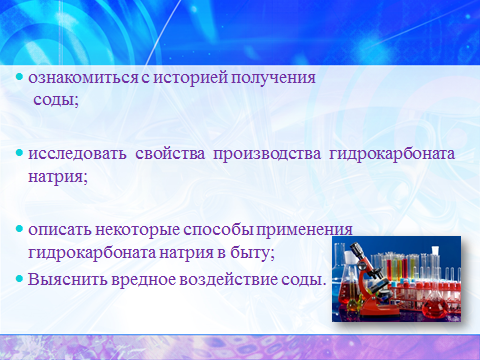 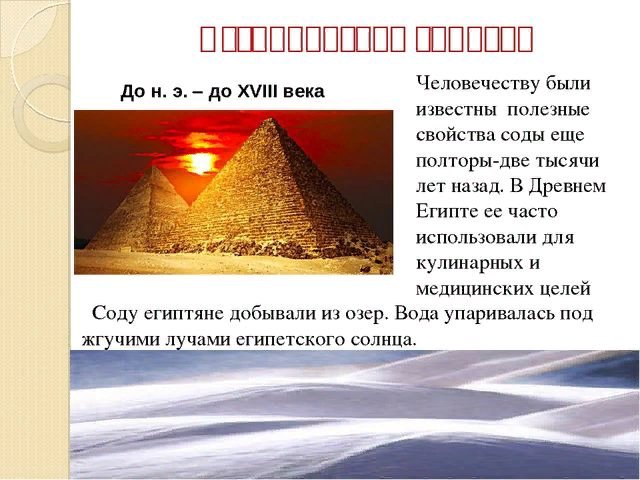 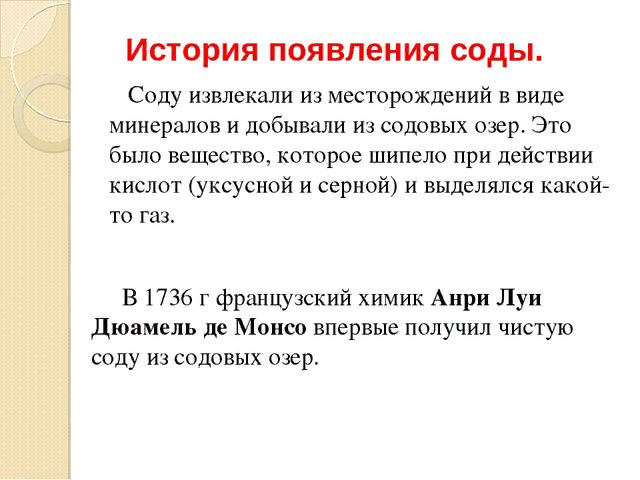 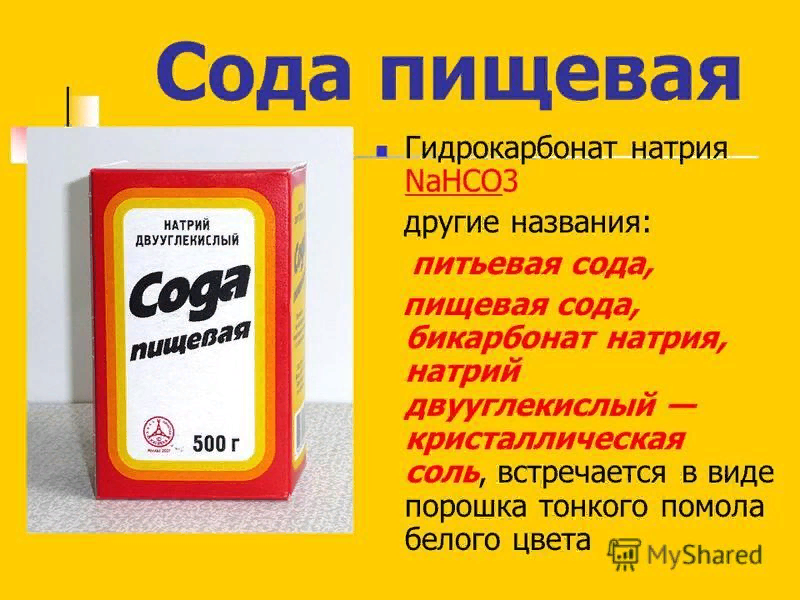 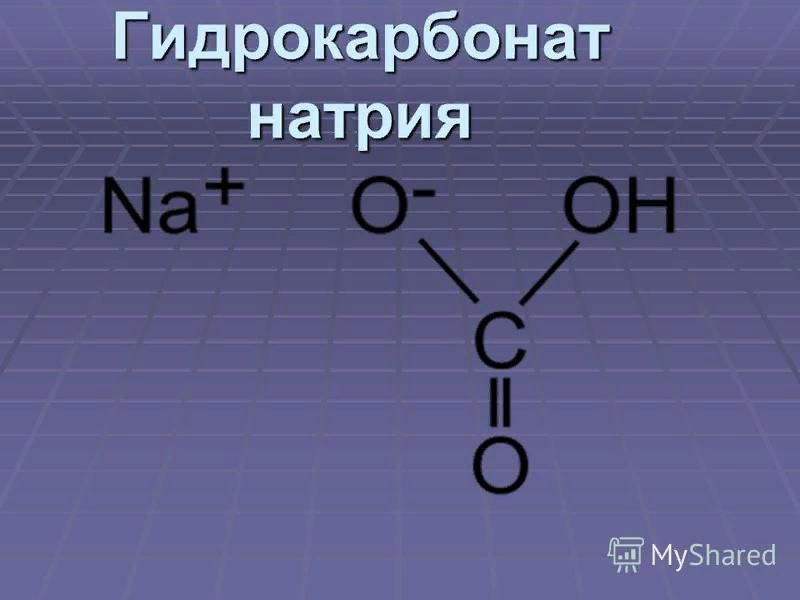 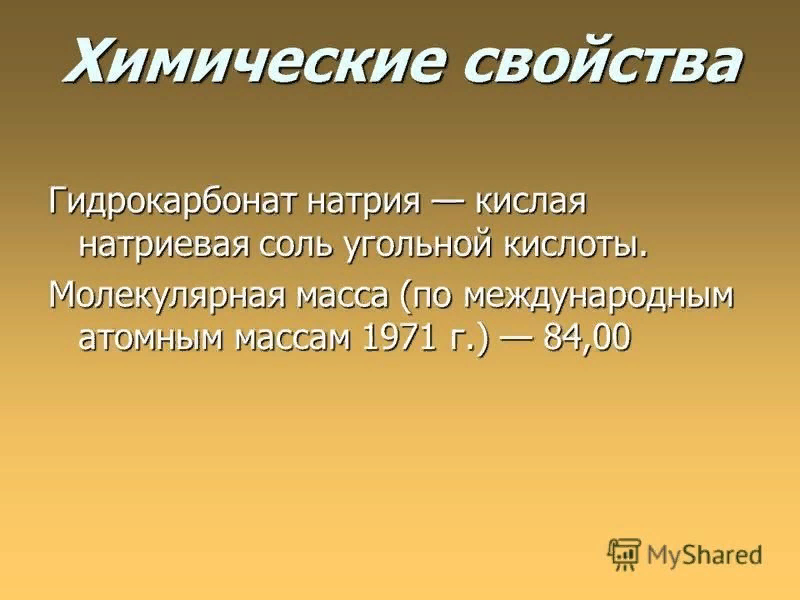 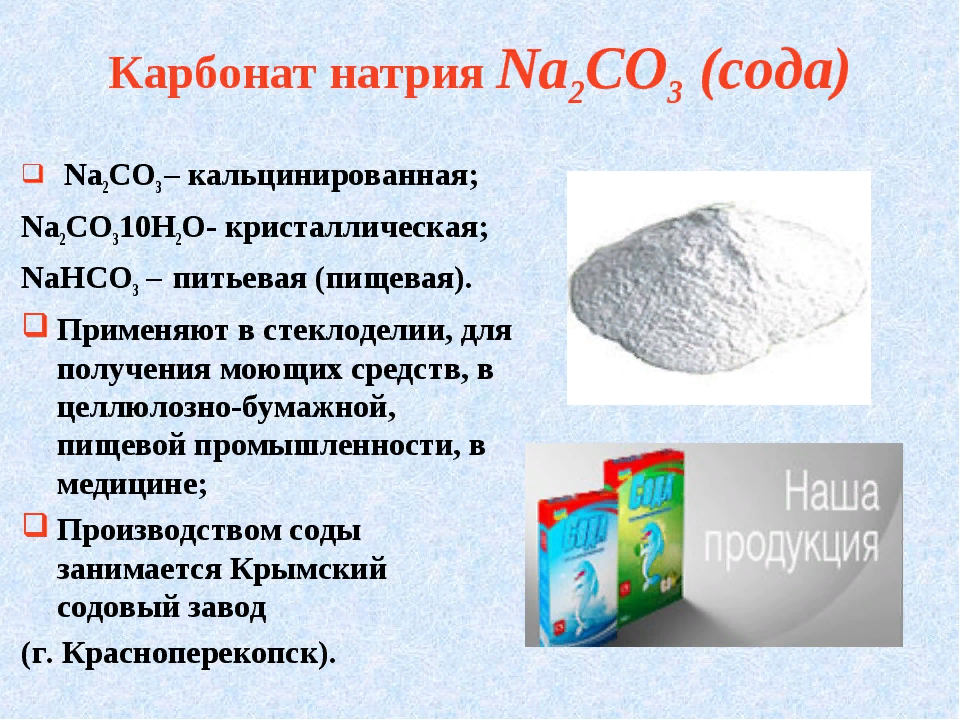 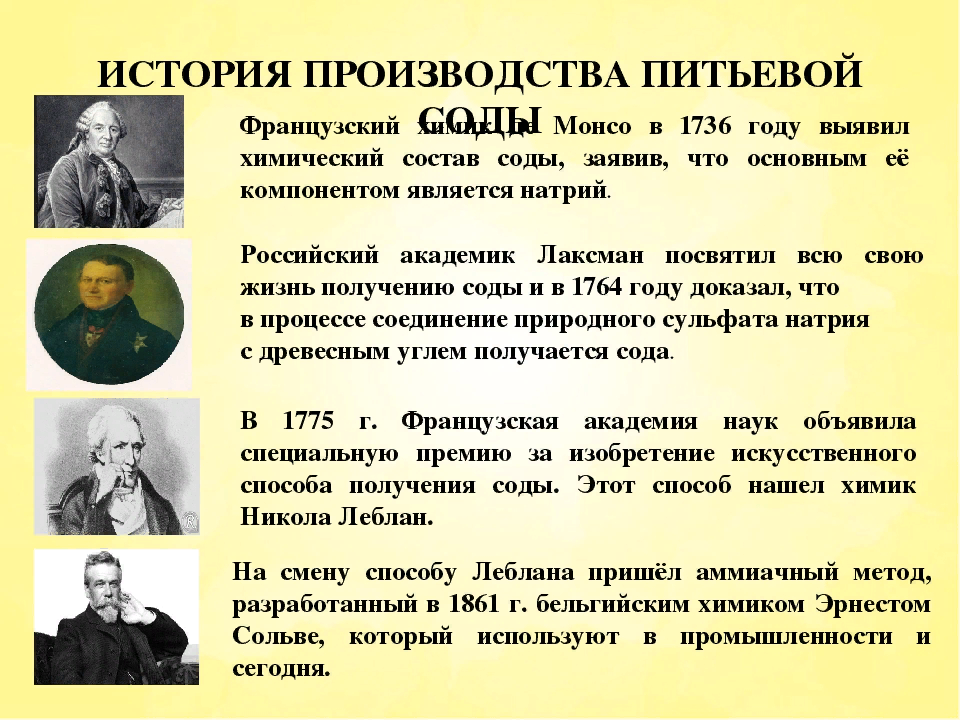 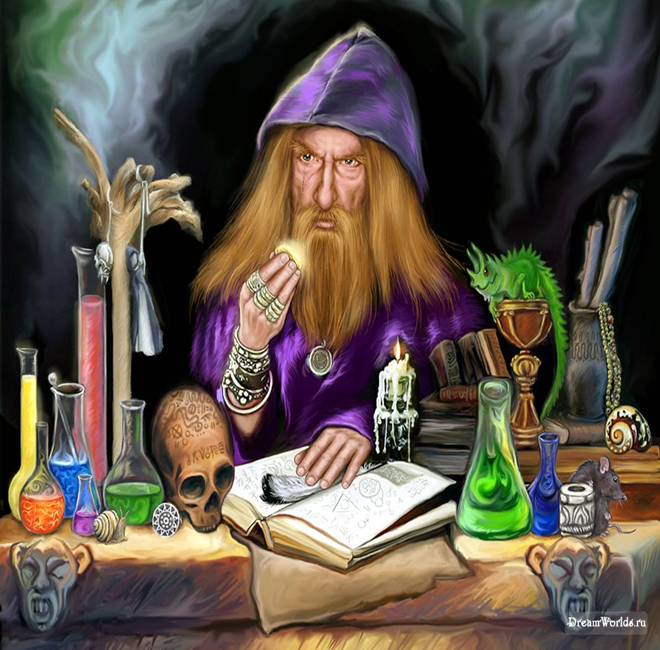 Как получают соду? С незапамятных времён соду добывали из содовых озер, и была она продуктом недешёвым.    
      В 1775 году Французская академия наук объявила конкурс на разработку промышленного способа получения соды, а в    
      В 1791 году химик Николя Леблан предложил синтезировать её из поваренной соли, мела и серной кислоты
Металлы в природе
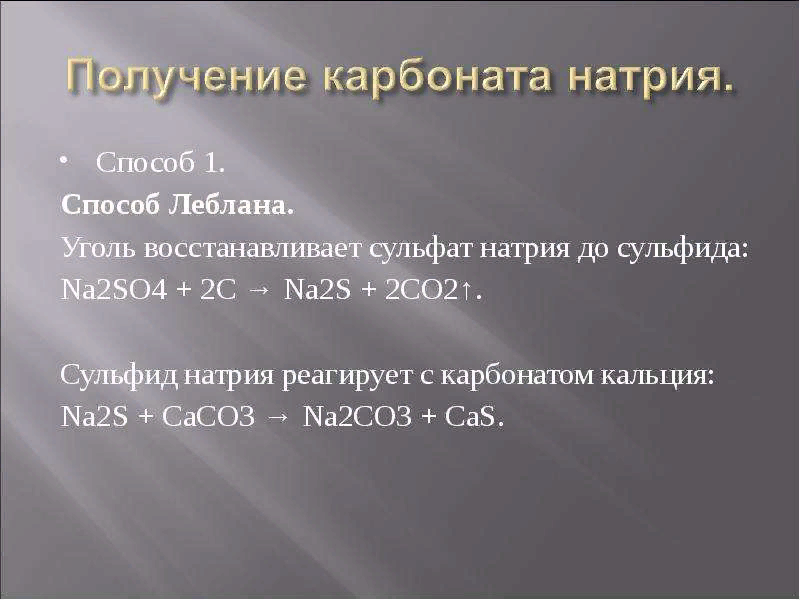 Производство кальцинированной соды
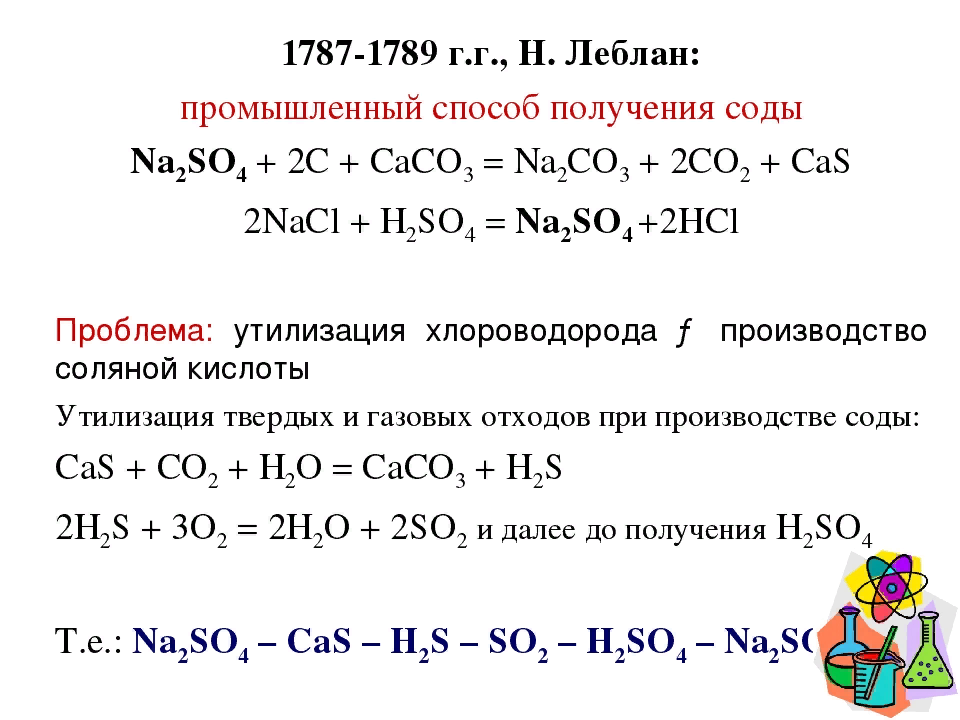 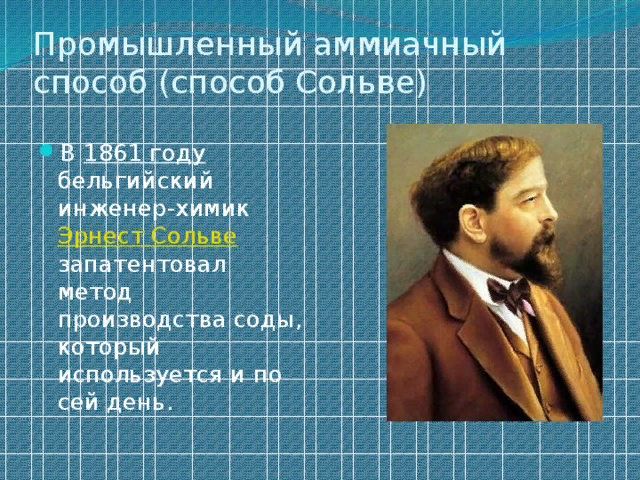 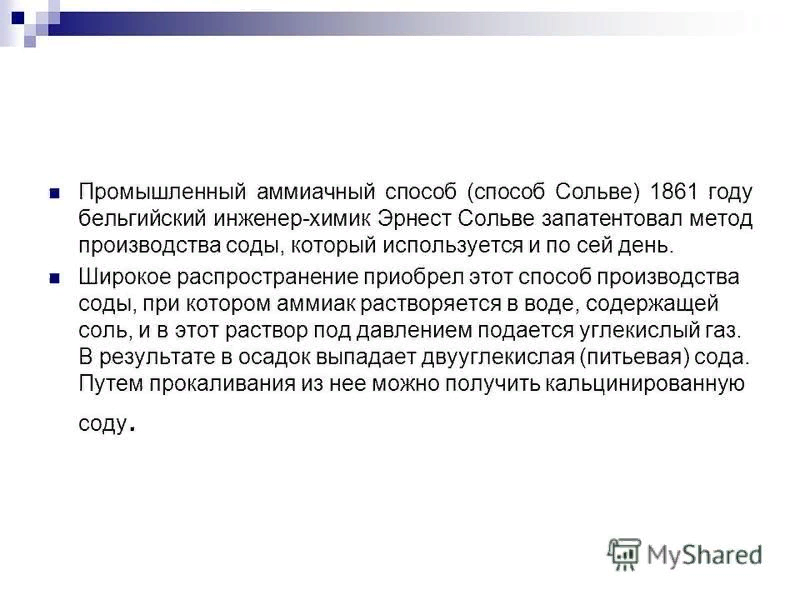 Металлы в природе
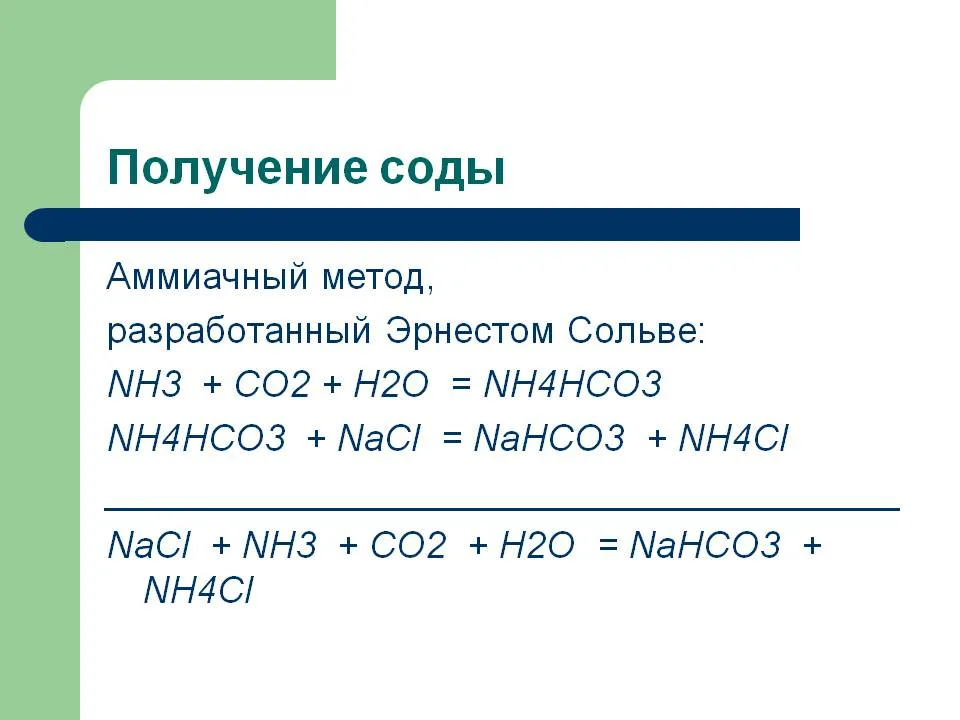 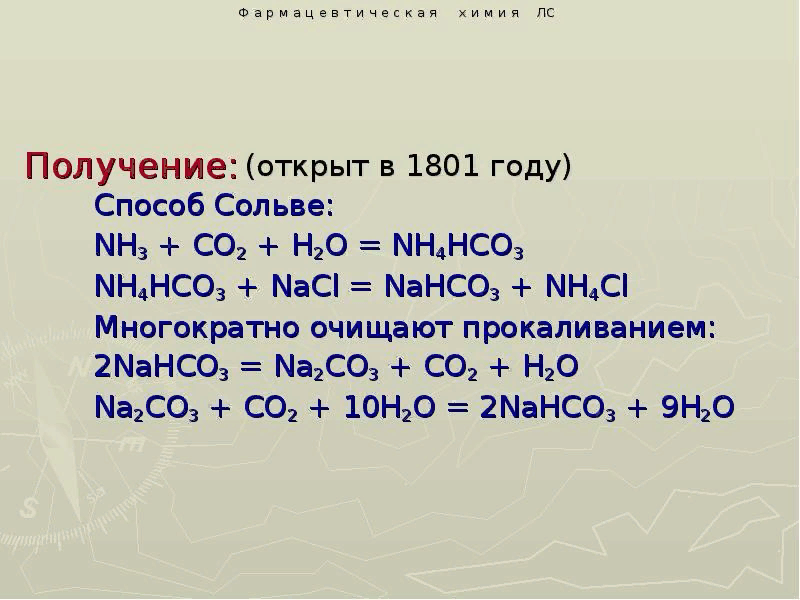 Способы получения соды
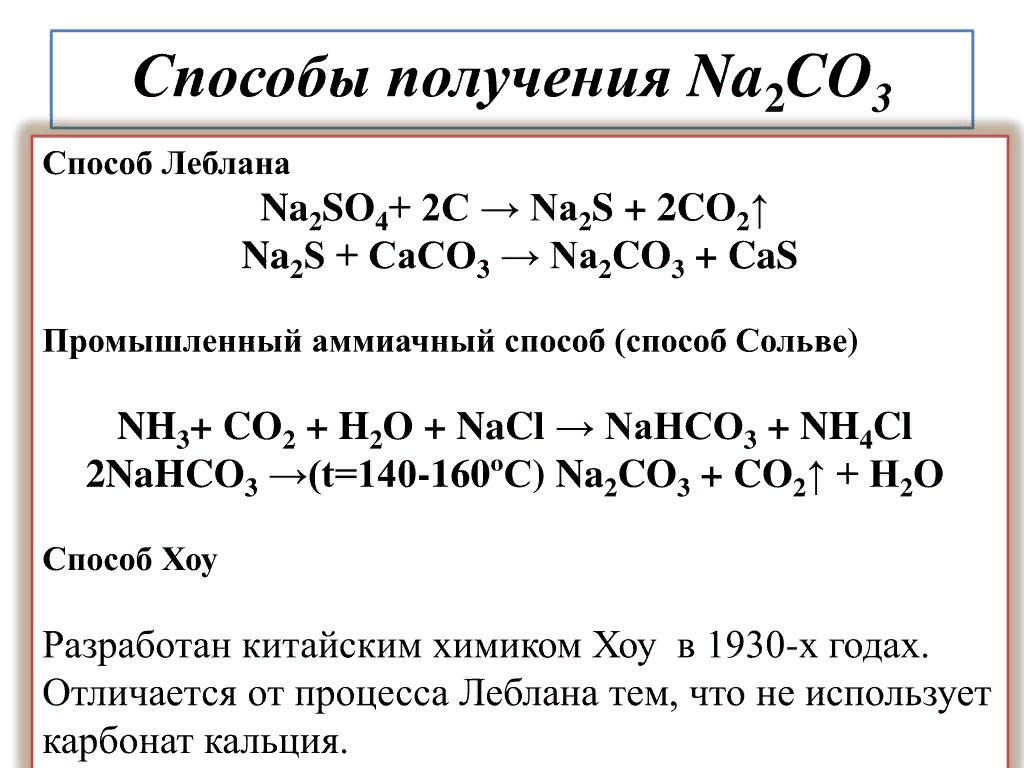 Значение  соды
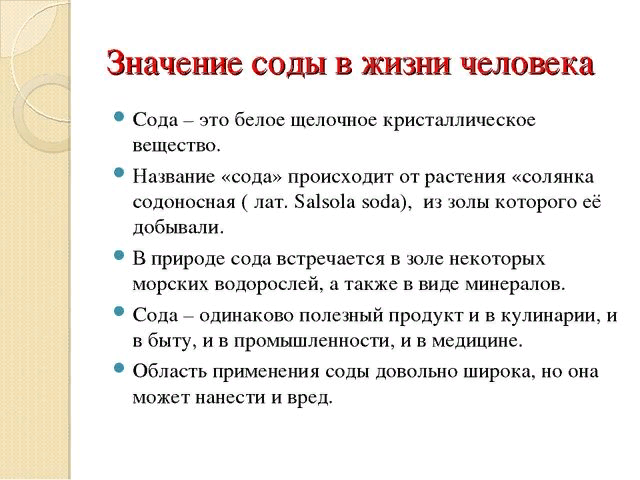 Виды  соды
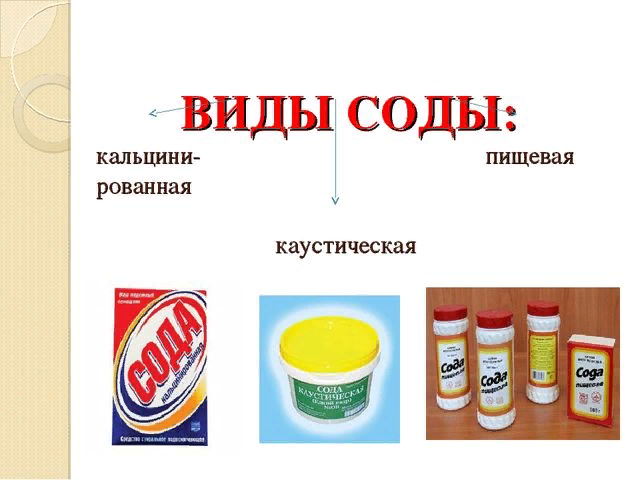 Польза соды
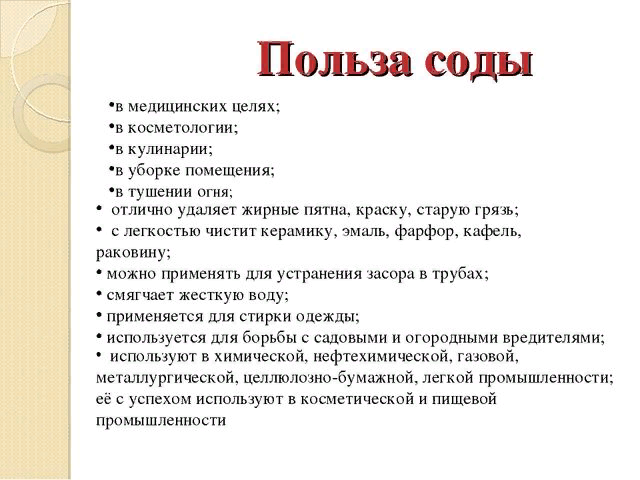 Вред  соды
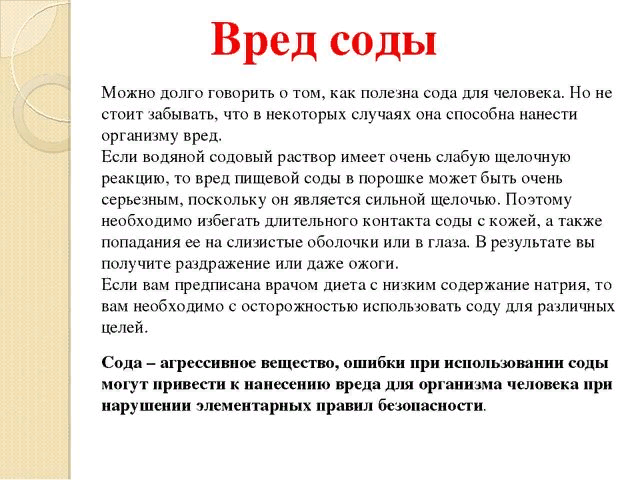 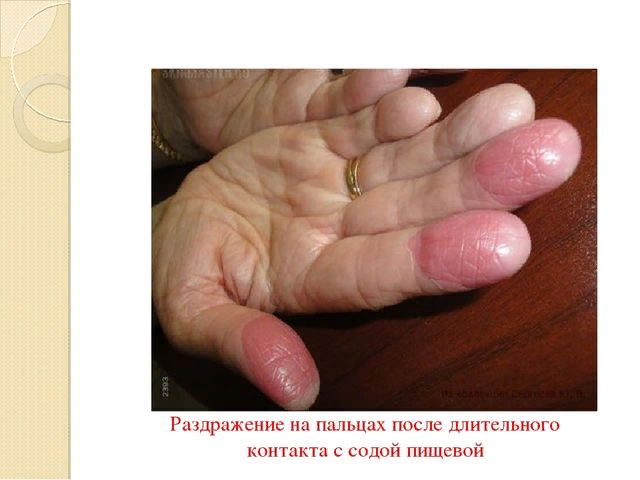 Выводы
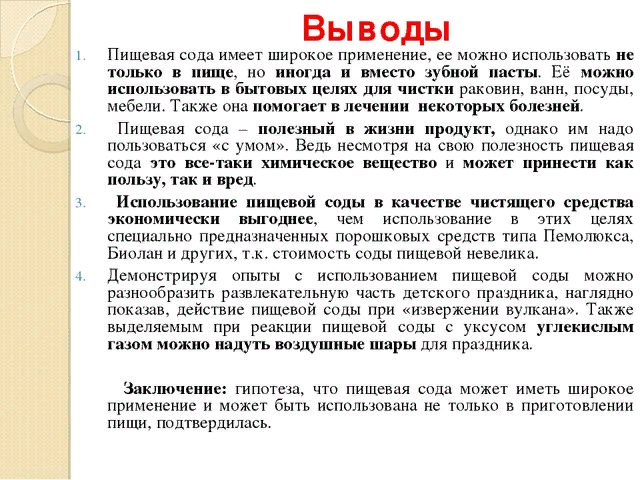 Закрепление знаний
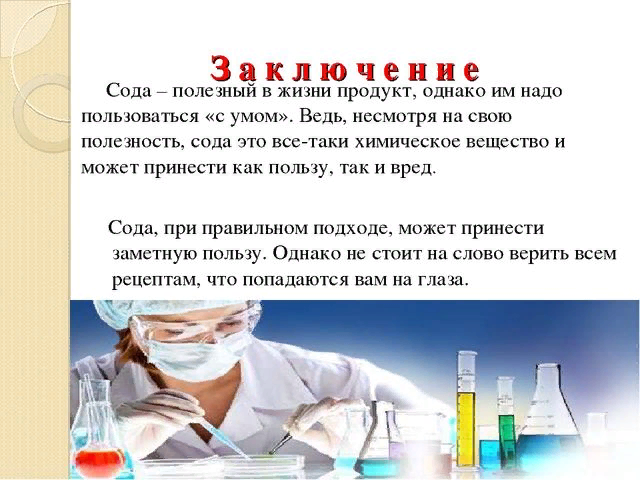 Закрепление знаний
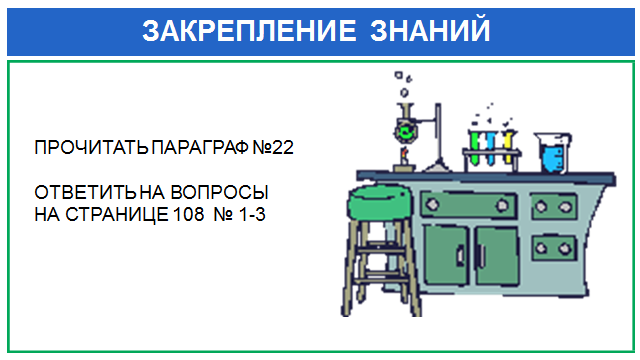